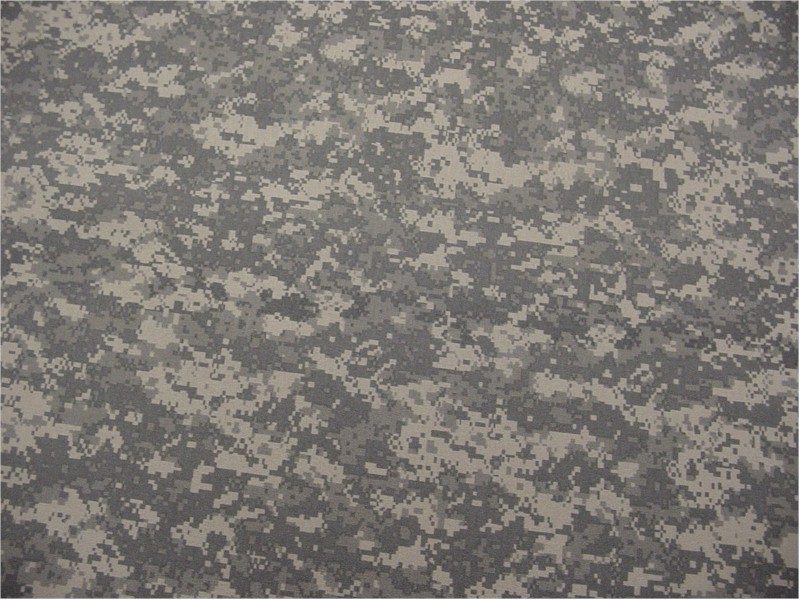 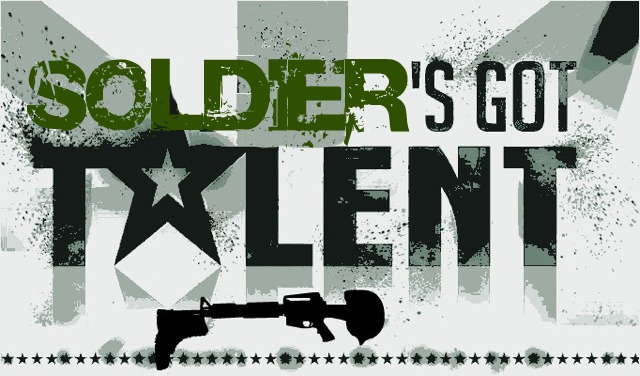 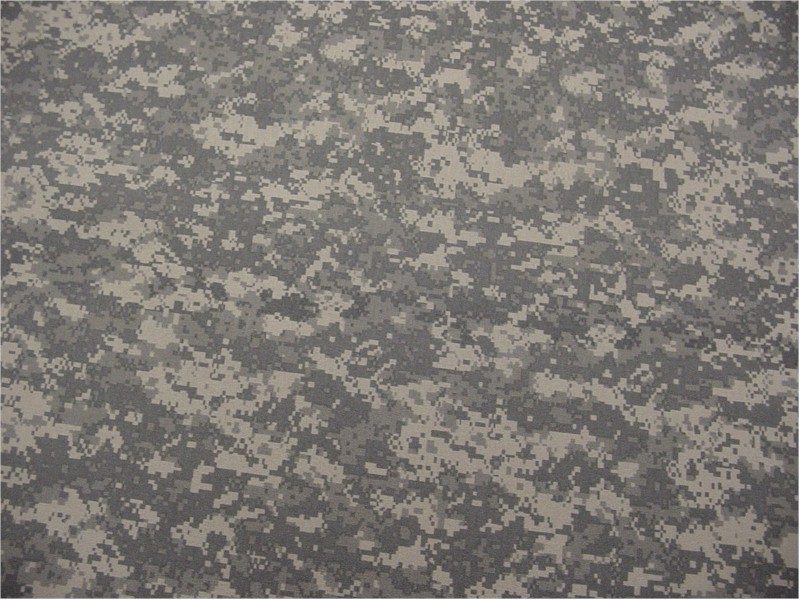 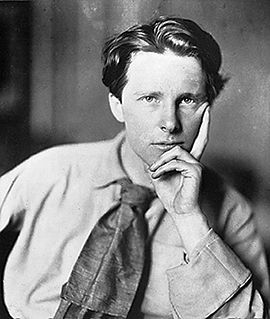 Rupert Brooke
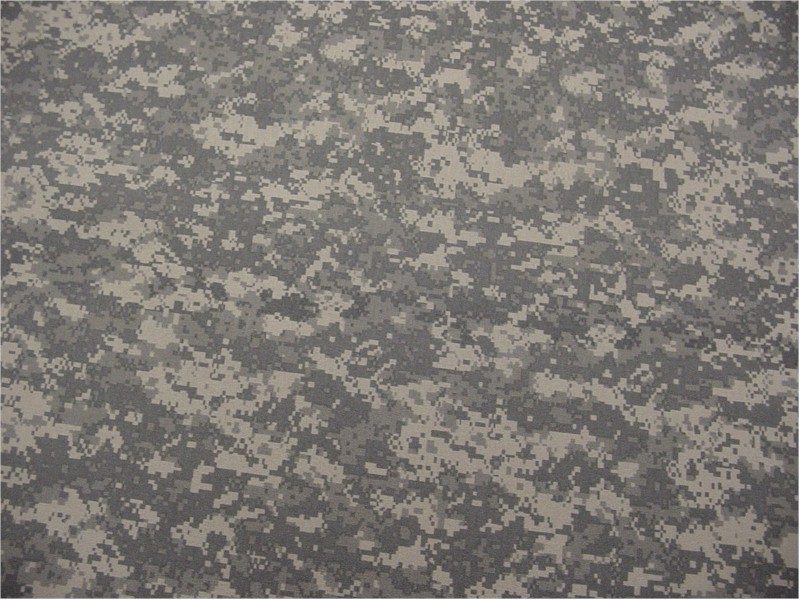 If I die young, bury me in satin 
Lay me down on a, bed of roses 
Sink me in the river, at dawn
Send me away with the words of a love song

Lord make me a rainbow
I'll shine down on my mother
She'll know I'm safe with you when she stands under my colors, oh and
Life ain't always what you think it ought to be, no
Ain't even grey, but she buries her baby
The sharp knife of a short life, well, 
I've had just enough time

A penny for my thoughts, oh no, 
I'll sell them for a dollar
They're worth so much more after I'm a goner
And maybe then you'll hear 
the words I been singin’
'Funny when you're dead how people start listenin'
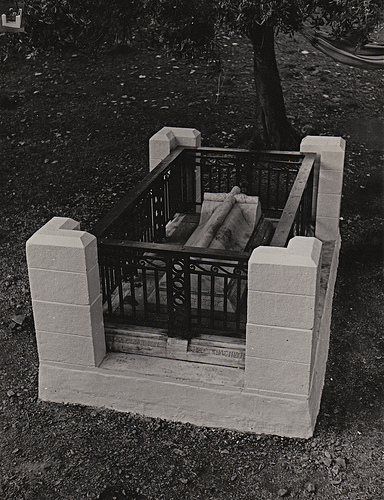 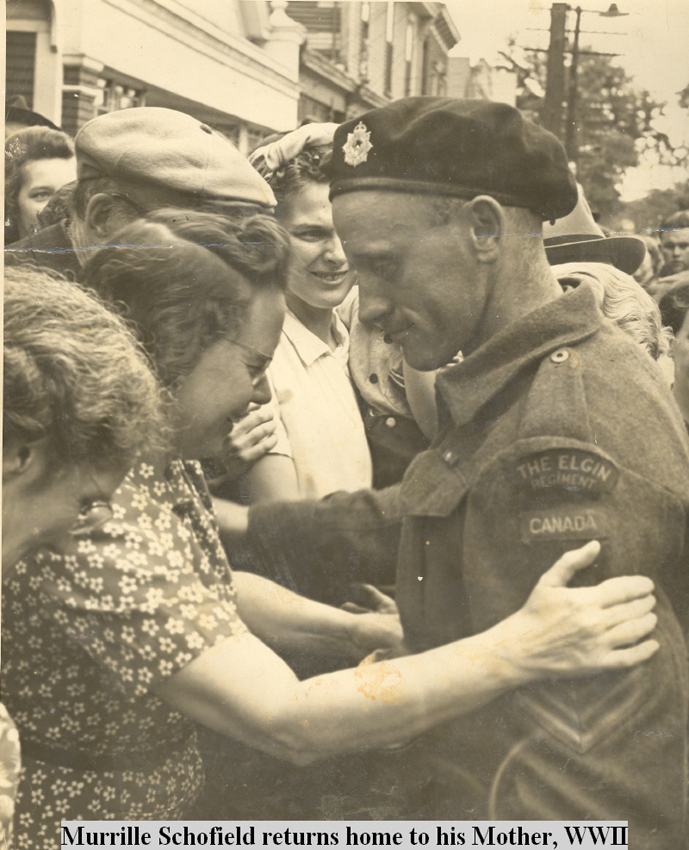 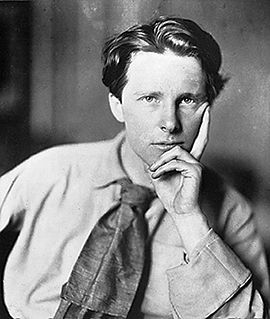 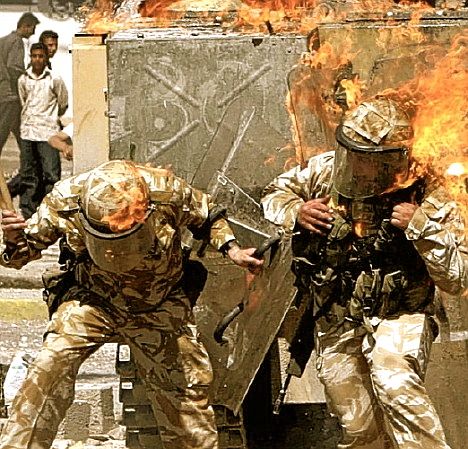 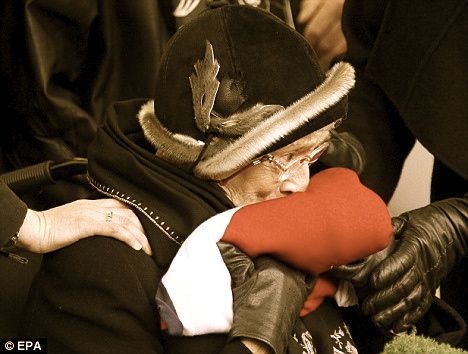 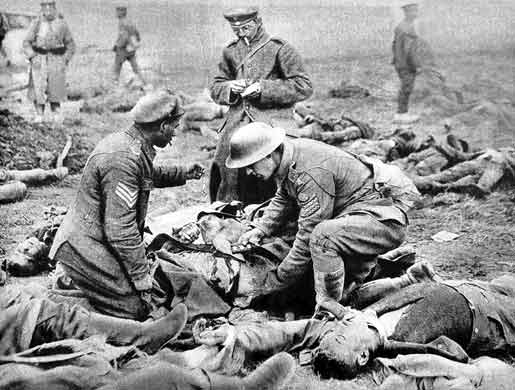 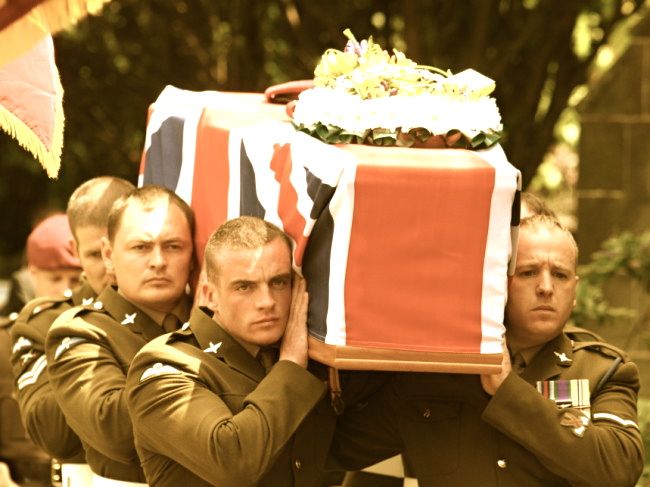 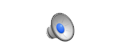 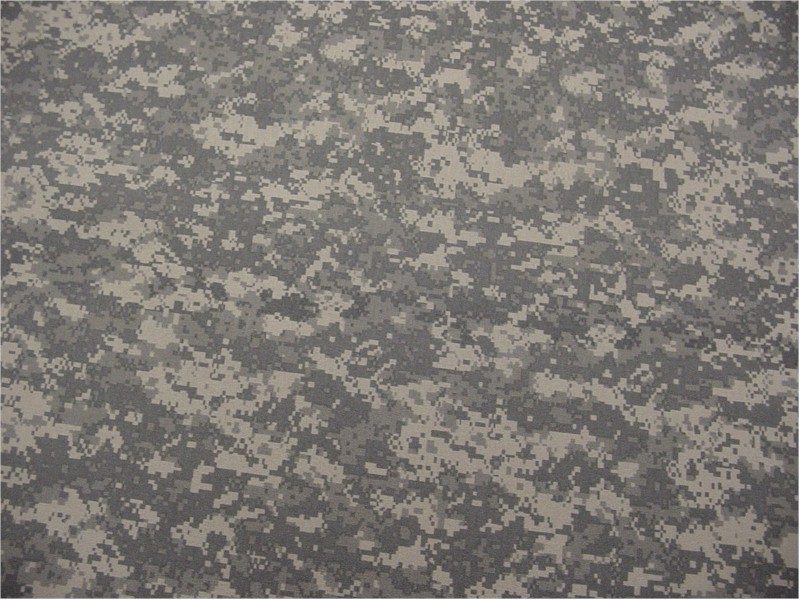 IF I DIE YOUNG

If I die young, bury me in satin 
Lay me down on a, bed of roses 
Sink me in the river, at dawn
Send me away with the words of a love song

Lord make me a rainbow
I'll shine down on my mother
She'll know I'm safe with you when she stands under my colors, oh and
Life ain't always what you think it ought to be, no
Ain't even grey, but she buries her baby
The sharp knife of a short life, well, 
I've had just enough time

A penny for my thoughts, oh no, 
I'll sell them for a dollar
They're worth so much more after I'm a goner
And maybe then you'll hear 
the words I been singin’
'Funny when you're dead how people start listenin'
THE SOLDIER 

If I should die, think only this of me:   
	That there's some corner of a foreign field
That is for ever England.  There shall be   
	In that rich earth a richer dust concealed;
A dust whom England bore, shaped, made aware,             	Gave, once, her flowers to love, her ways to roam,
A body of England's, breathing English air,  
	Washed by the rivers, blest by suns of home.

And think, this heart, all evil shed away,  
 	A pulse in the eternal mind, no less     
Gives somewhere back the thoughts by England given;
	Her sights and sounds; dreams happy as her day;   
And laughter, learnt of friends; and gentleness,     
	In hearts at peace, under an English heaven.
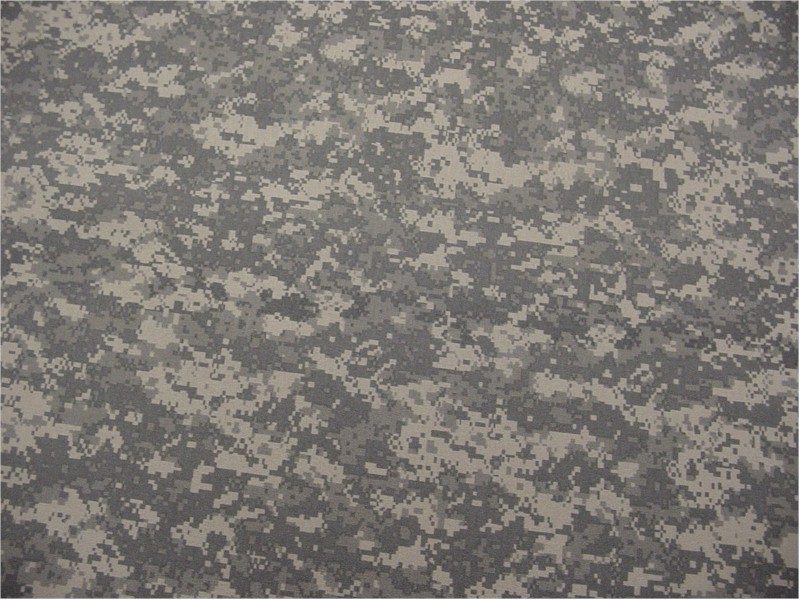 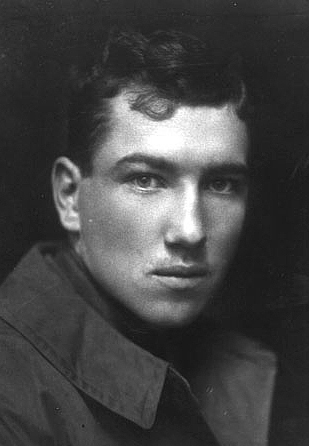 Robert Graves
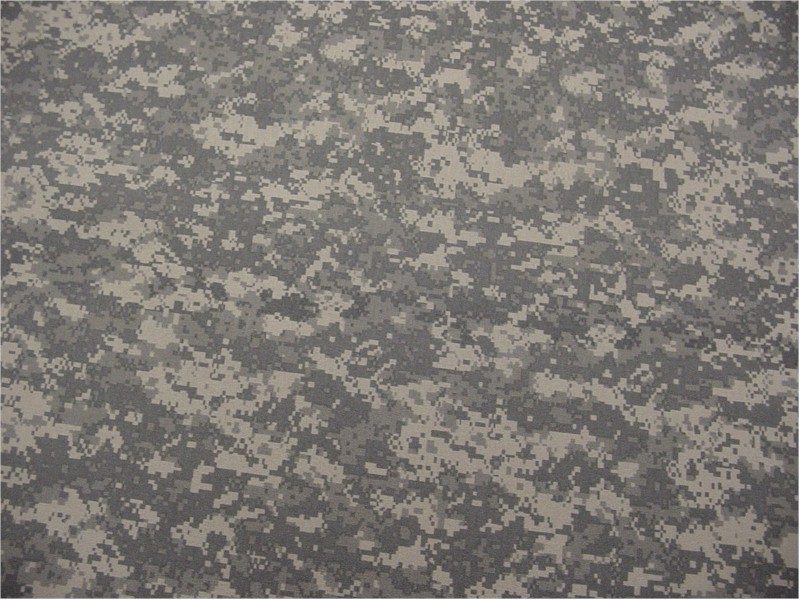 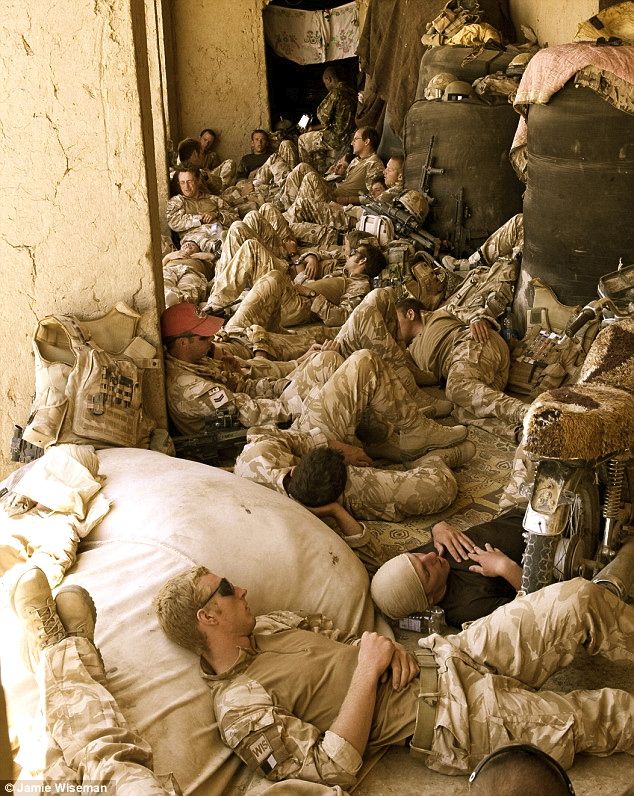 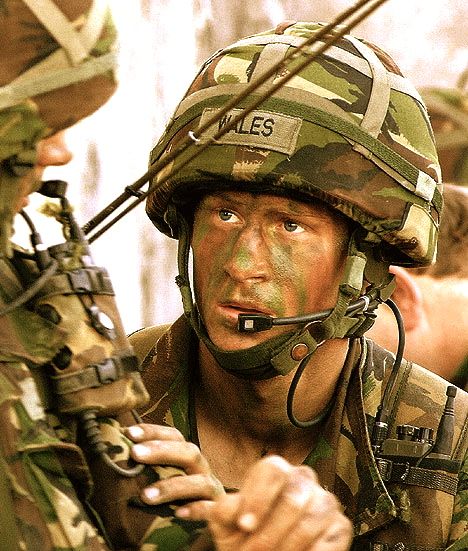 I will remember youWill you remember me? Don’t let your life pass you byWeep not for the memoriesI’m so tired but I can’t sleepStandin’ on the edge of something 
much too deepIt’s funny how we feel so much 
But we can’t say a wordWe are screaming inside,
But none of us are heardBut I will remember youWill you remember me? Don’t let your life pass you byWeep not for the memories
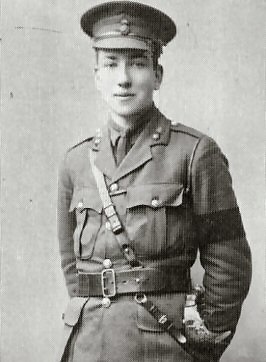 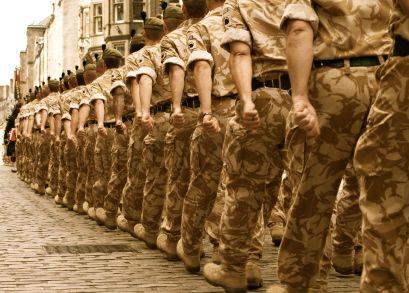 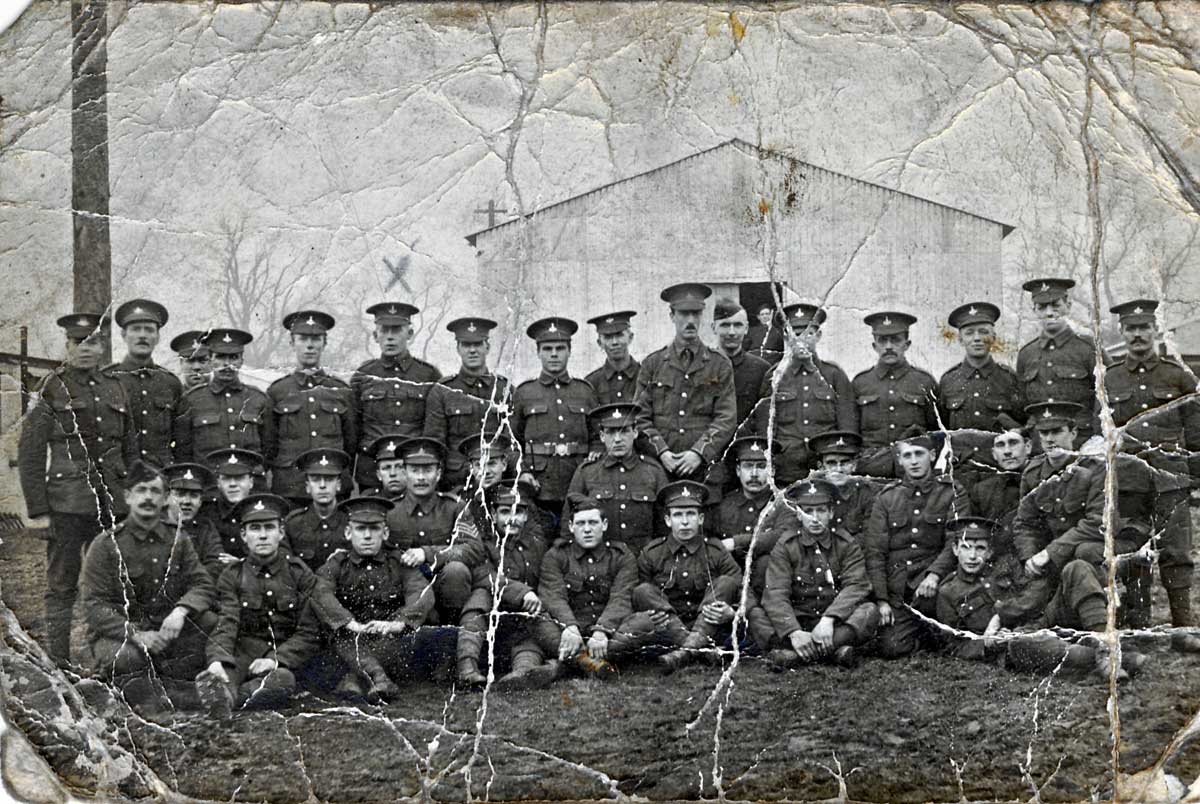 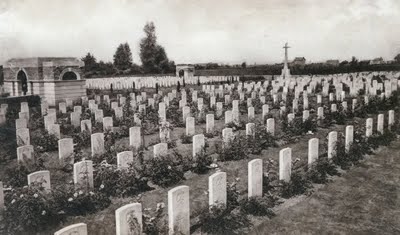 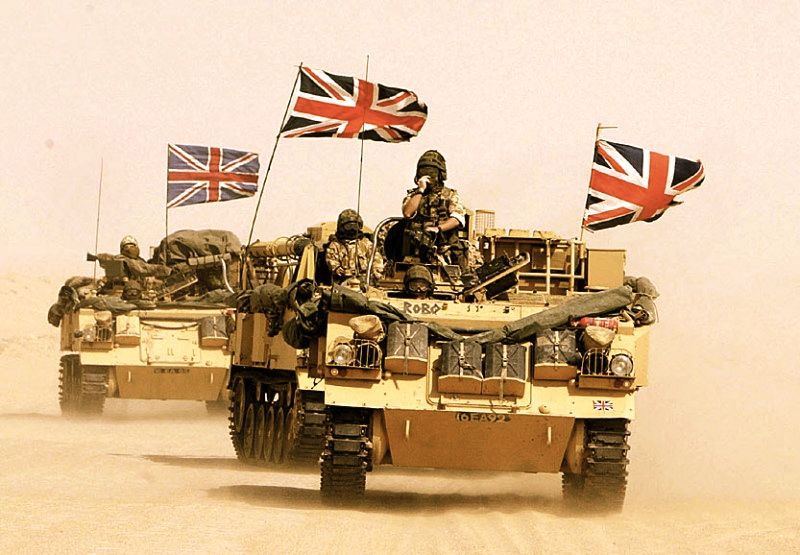 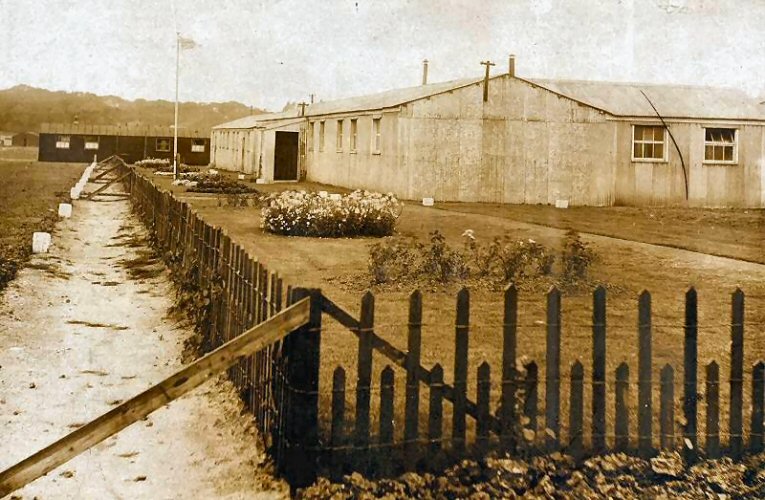 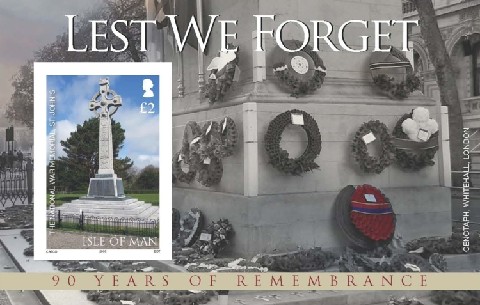 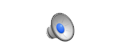 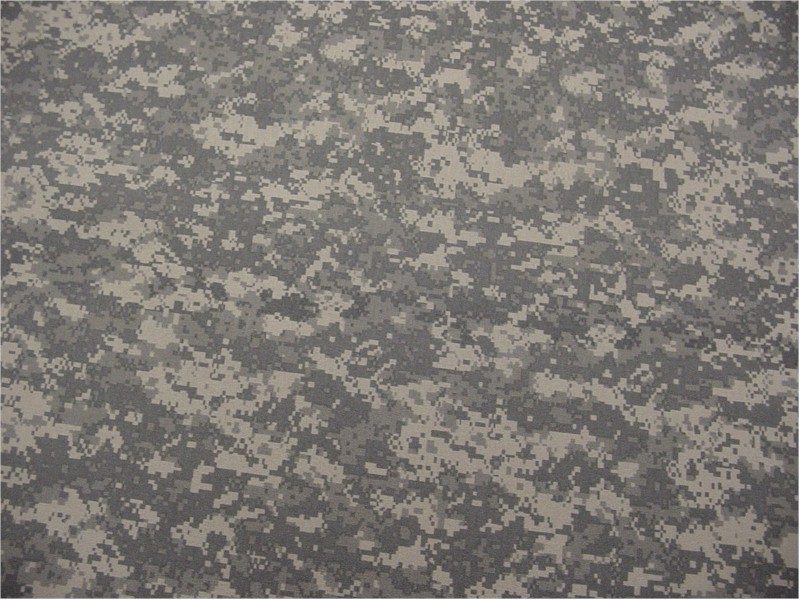 WHEN I’M KILLED

When I'm killed, don't think of me Buried there in Cambrin Wood, Nor as in Zion think of me With the Intolerable Good. And there's one thing that I know well, I'm damned if I'll be damned to Hell! So when I'm killed, don't wait for me, Walking the dim corridor; In Heaven or Hell, don't wait for me, Or you must wait for evermore. You'll find me buried, living-dead In these verses that you've read. So when I'm killed, don't mourn for me, Shot, poor lad, so bold and young, Killed and gone--don't mourn for me. On your lips my life is hung: O friends and lovers, you can save Your playfellow from the grave.
I WILL REMEMBER YOU

I will remember youWill you remember me? Don’t let your life pass you byWeep not for the memoriesI’m so tired but I can’t sleepStandin’ on the edge of something much too deepIt’s funny how we feel so much but we cannot say a wordWe are screaming inside, but we can’t be heardBut I will remember youWill you remember me? Don’t let your life pass you byWeep not for the memories
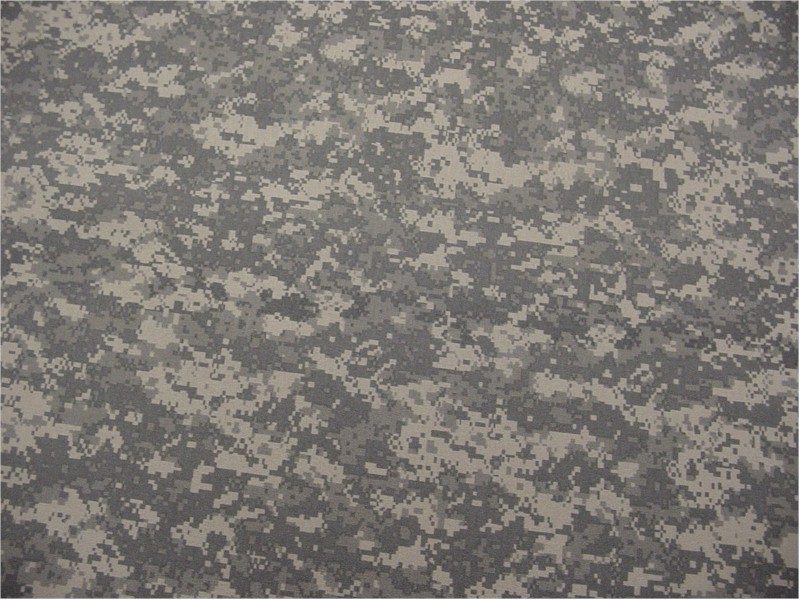 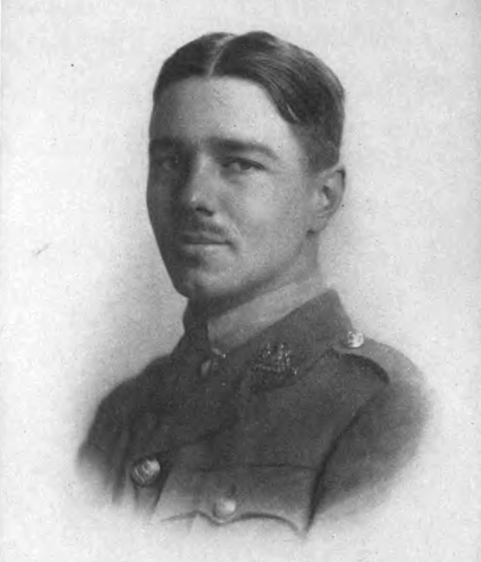 Wilfred Owen
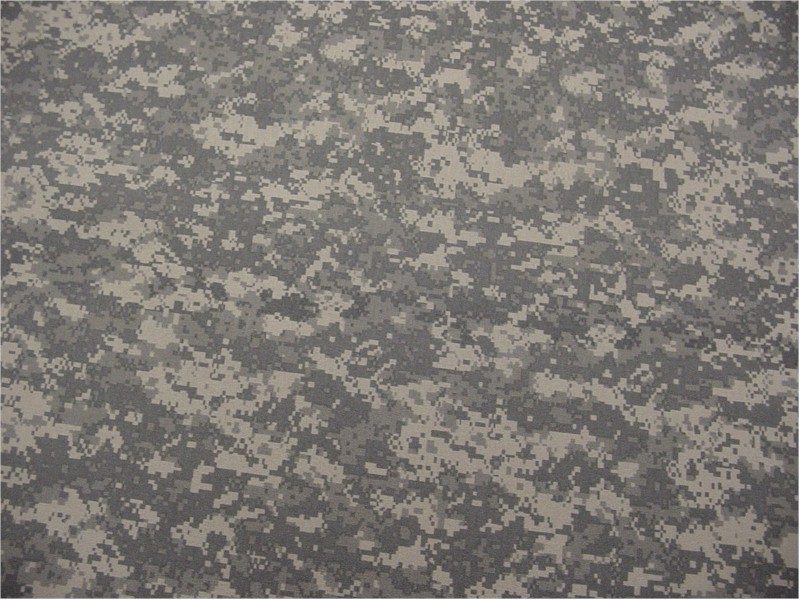 I can't remember anything 
can't tell if this is true or dream 
deep down inside I feel to scream 
this terrible silence stops me 
now that the war is through with me 
I'm waking up, I cannot see 
that there's not much left of me 
nothing is real but pain now 
hold my breath as I wish for death 
oh please God, wake me 
back in the womb it's much too real 
in pumps life that I must feel 
but can't look forward to reveal 
look to the time when I'll live 
fed through the tube that sticks in me 
just like a wartime novelty 
tied to machines that make me be 
cut this life off from me
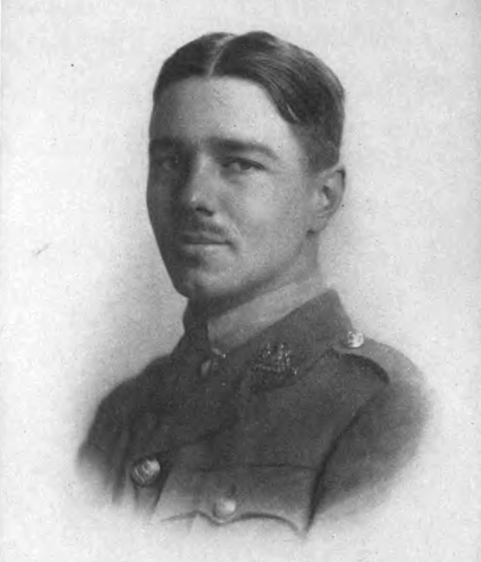 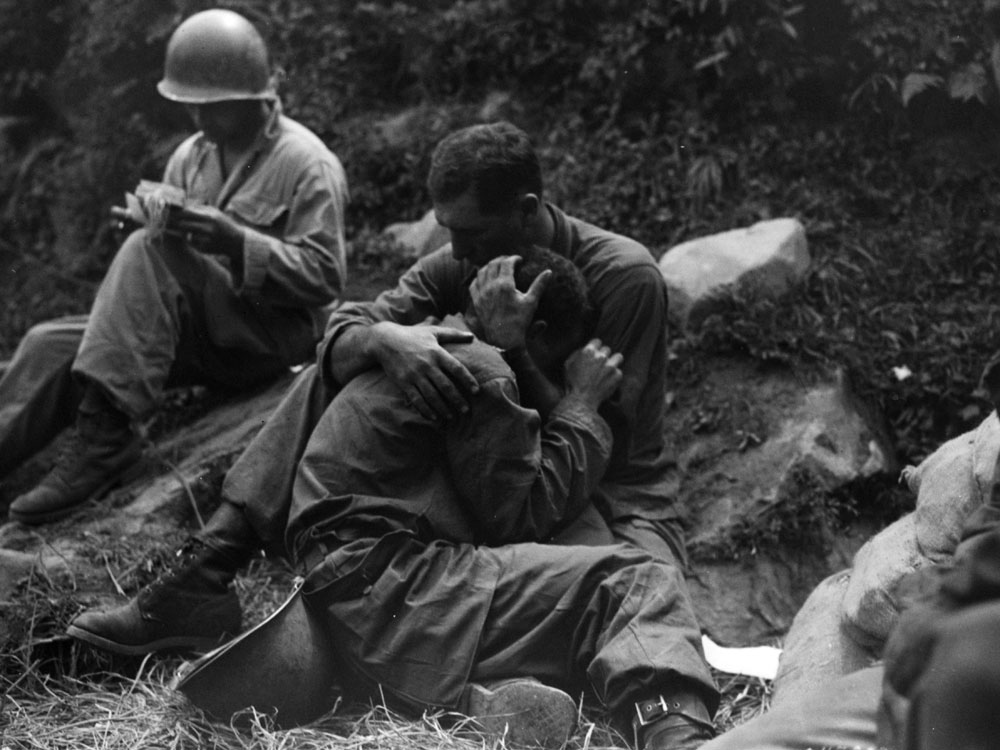 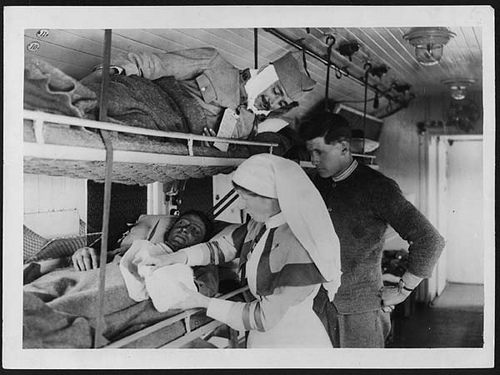 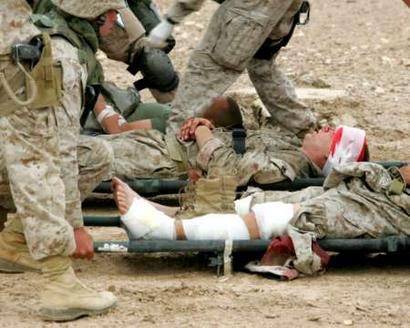 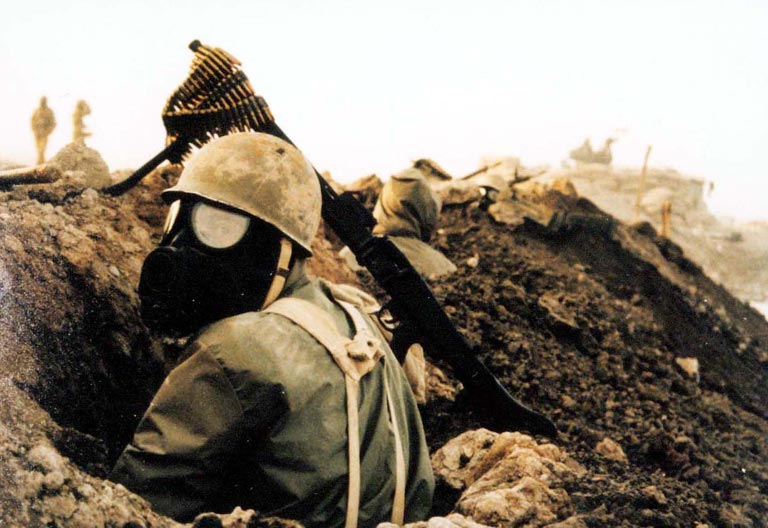 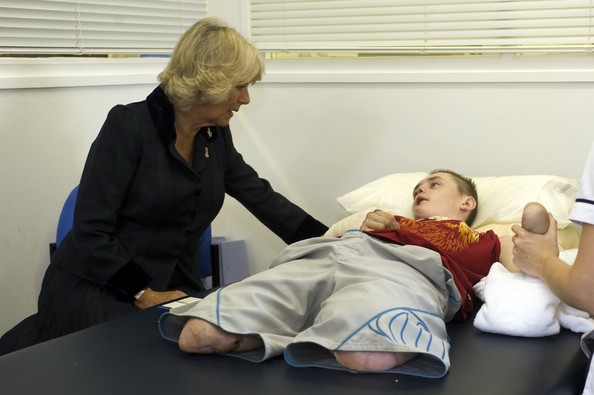 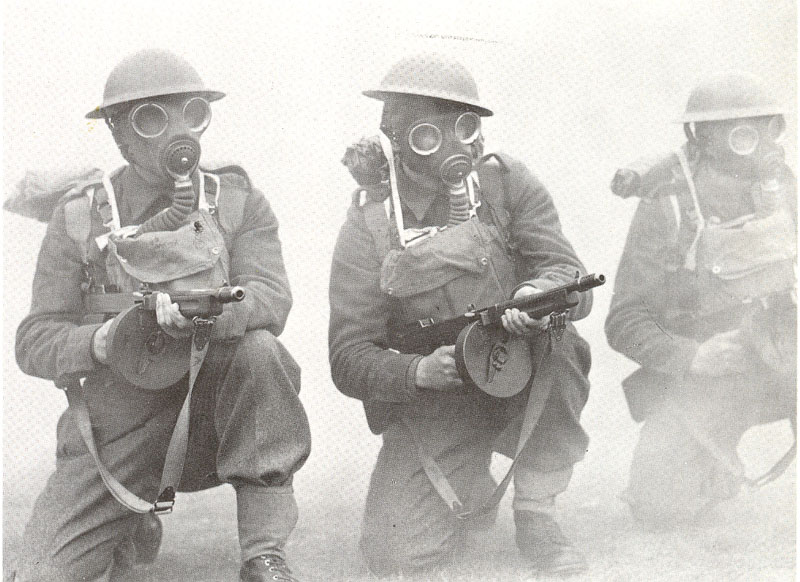 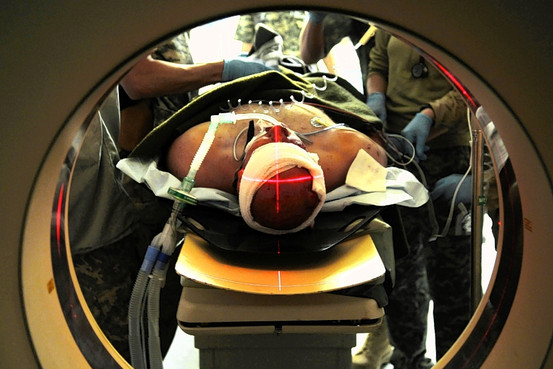 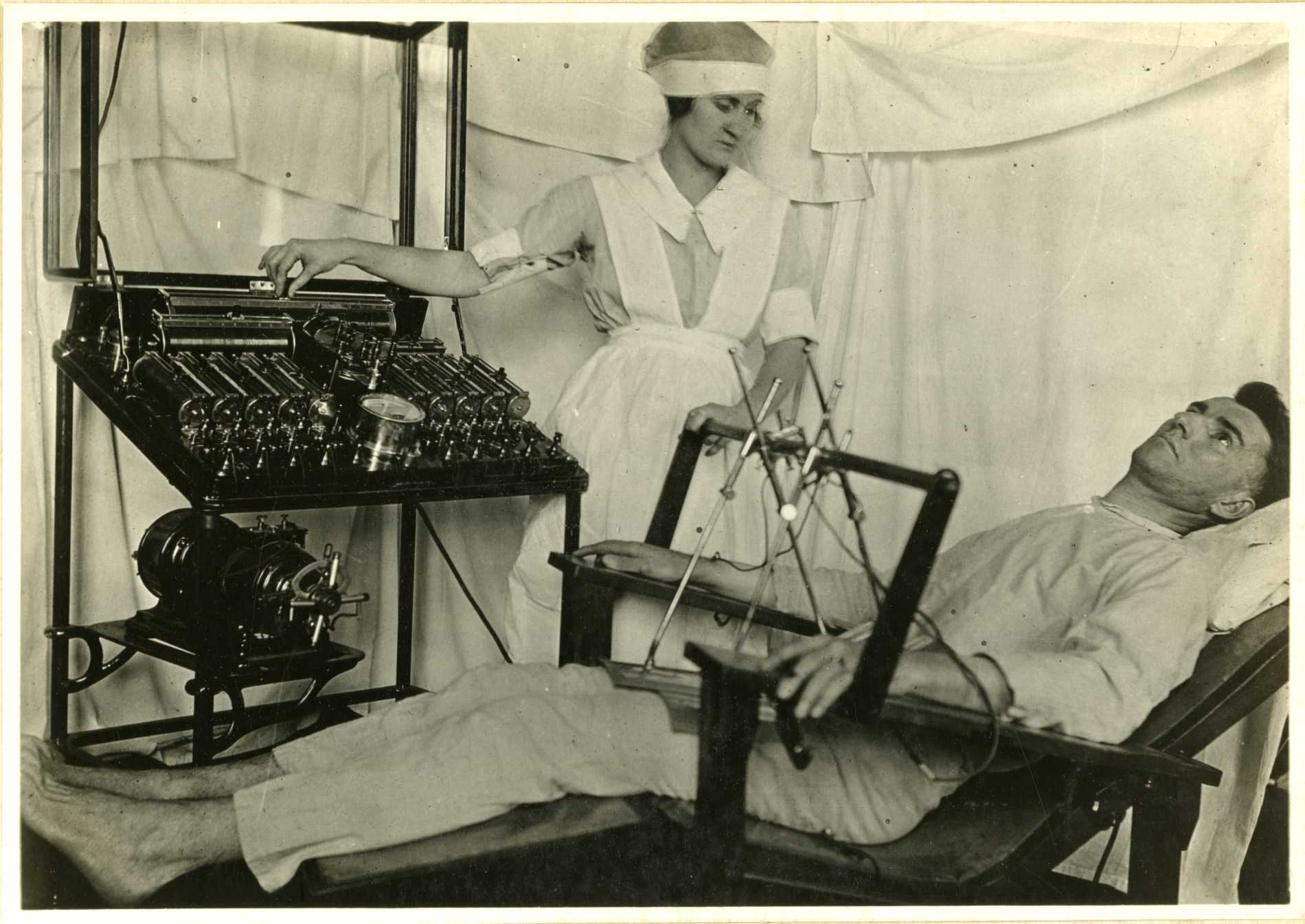 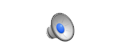 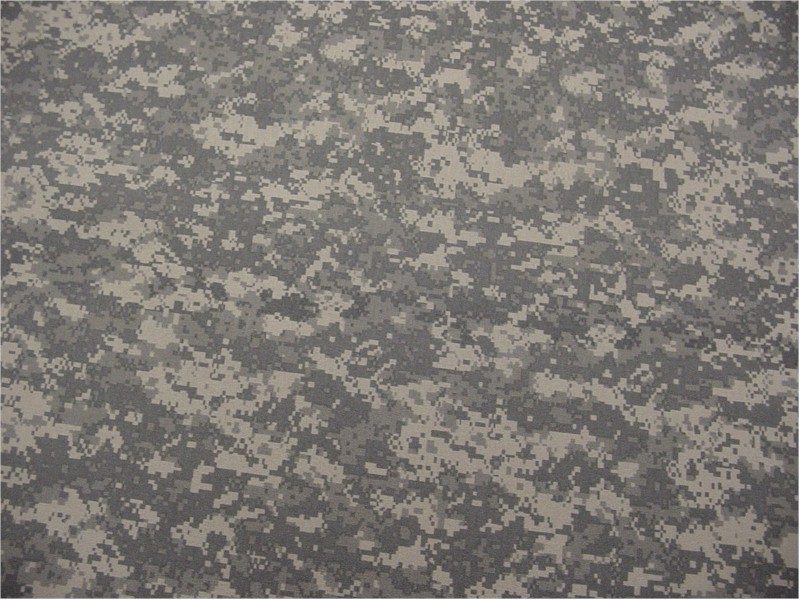 MENTAL CASES

Who are these? Why sit they here in twilight?
Wherefore rock they, purgatorial shadows,
Drooping tongues from jaws that slob their relish,
Baring teeth that leer like skulls' tongues wicked?
Stroke on stroke of pain, -- but what slow panic,
Gouged these chasms round their fretted sockets?
Ever from their hair and through their hand palms
Misery swelters. Surely we have perished
Sleeping, and walk hell; but who these hellish?

-- These are men whose minds the Dead have ravished.
Memory fingers in their hair of murders,
Multitudinous murders they once witnessed.
Wading sloughs of flesh these helpless wander,
Treading blood from lungs that had loved laughter.
Always they must see these things and hear them,
Batter of guns and shatter of flying muscles,
Carnage incomparable and human squander
Rucked too thick for these men's extrication.
Therefore still their eyeballs shrink tormented
Back into their brains, because on their sense
Sunlight seems a bloodsmear; night comes blood-black;
Dawn breaks open like a wound that bleeds afresh
-- Thus their heads wear this hilarious, hideous,
Awful falseness of set-smiling corpses.
-- Thus their hands are plucking at each other;
Picking at the rope-knouts of their scourging;
Snatching after us who smote them, brother,
Pawing us who dealt them war and madness.
ONE

I can't remember anything 
can't tell if this is true or dream 
deep down inside I feel to scream 
this terrible silence stops me 
now that the war is through with me 
I'm waking up, I cannot see 
that there's not much left of me 
nothing is real but pain now 
hold my breath as I wish for death 
oh please God, wake me 
back in the womb it's much too real 
in pumps life that I must feel 
but can't look forward to reveal 
look to the time when I'll live 
fed through the tube that sticks in me 
just like a wartime novelty 
tied to machines that make me be 
cut this life off from me
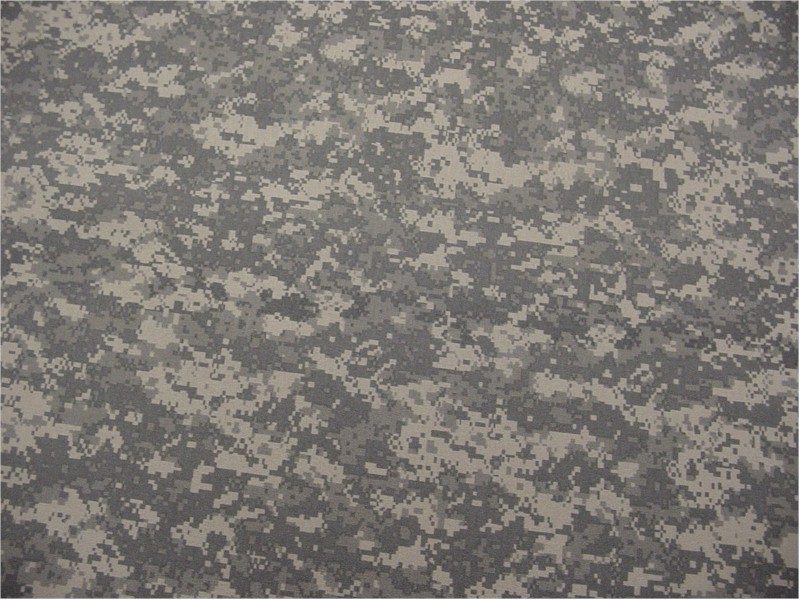 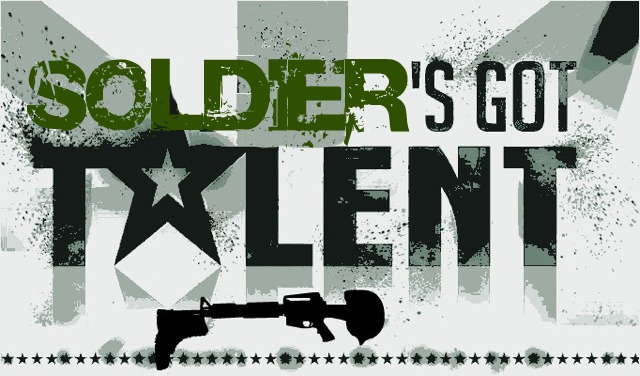